Y2023 & Y2024 Annual Events Risk Mitigation Considerations
1
Kathy Scott
Annual Market Facing Events or Planned Projects
2
2023 Flight Testing = Flight 0223, Flight 0423 (Lubbock/Existing CRs Only), Flight 1023 
2023 Annual Mass Transition Testing 
2023 Business (BUS) Annual Validation (AV) Updates scheduled 03/23 – 9/23
2023 Weather Sensitivity (WS) Updates scheduled 11/23 – 2/24* 
TDSP(s) Internal Projects: Service Pack and/or Database/Operating Systems’ version upgrades, Competitive Retailer Information Portal (CRIP) enhancements, may be others 
(1) TDSP’s 3G Meter Remediation to NextGen Meters completion.  This could include additional time needed to bring all impacted ESI IDs Usage, Billing and MarkeTraks current. 
TDSP(s) 2023 Planned Market Projects: Development, testing and implementation project to change BUSIDRRQ Profiles for AMS metered Premises to new BUSLRG or BUSLRGDG Load Profiles, if and where applicable.  
April 2023 - October 2023:  MOU Market Flight Testing and Integration into Retail Market
2023 Texas SET v5.0 Market Activities:  Market Participants (MPs) and ERCOT’s internal system requirements gathering, development, testing (unit and regression), create new processes documentation, training material and provide training.  (Estimated 12 months)
BUS Annual Validation (AV) & Weather Sensitivity (WS) for Y2022
3
Business Annual Validation (AV):
AEP:           12,301
CNP:  	      13,077
Nueces:         411
Oncor:      19,068
TNMP:          1,811
Total:         46,668

Weather Sensitivity (WS)* 
AEP:                   9
CNP:  	           579
Nueces:             3
Oncor:               7
TNMP:               23
Total:               621
Market Total Business Profiles:        1,035,000
   2022 AV BUS Changes:                 4.5%  of Total
*Y2023:  Profile Working Group (PWG) will recommend that this annual EC/MOU/TDSP requirement be eliminated
Annual Market Facing Events or Planned Projects
4
2024 Market Flight Testing = To Be Recommended by TX SET and Approved by RMS
2024 Annual Mass Transition Testing 
2024: Residential (RES) and Business (BUS) Annual Validation (AV) - 3/24 thru 9/24
MOU’s transitions to Retail Competition completes 10/23, therefore,  new MOU would receive their RES and BUS list of ESI IDs for Y2024 Annual Validation (AV) in March.  List of Weather Sensitivity (WS) ESI IDs will be provided by ERCOT in November, if applicable   
2024: Weather Sensitivity (WS) Updates (11/24 – 2/25*)
TDSP(s) internal Projects:  Annual Service Pack and/or Database version upgrades, Competitive Retailer Information Portal (CRIP) enhancements, may be others. 
TDSP(s) Project: Development, testing and implementation to change BUSIDRRQ Profiles for AMS metered Premises to transition to new BUSLRG or BUSLRGDG Load Profiles, where applicable.  (Maybe Y2023 carryover)    
2024 Texas SET v5.0 Market Activities: Flight Testing Q1 2024 and Go-Live Q2 2024.
Residential (RES) & Business (BUS)                Annual Validation (AV) planned Y2024
5
2021 Residential (RES) Annual Validation (AV):
AEP:           20,351
CNP:  	      43,616
Nueces:       N/A
Oncor:      71,271
TNMP:         4,890
Total:       140,128

2021 Business (BUS) Annual Validation (AV) 
AEP:             12,360  
CNP:  	         12,985
Nueces:            110
Oncor:         20,035
TNMP:             2,243
Total:            47,733
Y2024:  
MOU will be added to this Annual Validation (AV) responsibility (EC/MOU/TDSPs)
Y2024:  
MOU will be added to this Annual Validation (AV) responsibility (EC/MOU/TDSPs)
What is Risk Mitigation and Best Practices?
6
Risk mitigation is the practice of reducing the impact of potential risks by developing a plan to manage, eliminate, or limit setbacks as much as possible.

 Risk Mitigation Best Practices: 
 Make sure stakeholders are involved in final decisions.
Communicate risks as they arise throughout the Project.
Avoid or eliminate the risk (exit activities that could bring on the risk) 
Reduce the risk (take the necessary steps to reduce the likelihood of a negative event that may impact project’s final functionality or its production implementation delivery date)
Market Facing “Mission Critical Projects”
7
April 2023:   MOU’s successful completion of Market Flight 0423 and End-to-End Retail testing
Q4 2023 (October):  MOU’s successful Retail production implementation of TX SET v4.0A. 
MOU’s successful development and testing required 4-6 months after their Q4 2023 Go-Live to be prepared for TX SET v5.0 Market Flight testing.   
Q1 2024:  All Market Participants (MPs) are required to successfully test to receive their TX SET v5.0 Compliance and Certification.  
Q2 2024:  All Market Participants (MPs) are required to successfully implement TX SET v5.0 into their Production systems.
Market Considerations to Mitigate Risk to                     “Mission Critical Projects”
8
:  
Annual Mass Transition Testing 
Over the past 2-3 years the Market has experienced multiple Mass Transition events in our production systems.  All these impacted ESI IDs were successfully transitioned per the transactions’ requested date to either the Customers’ Competitive Retailer of Choice, or Volunteer REP (VREP), or if neither final alternative was Provider Of Last Resort (POLR).  
Annual Mass Transition Testing normally executes late Q1 or NLT Q2 of each year. In Y2023 or Y2024 if this task is scheduled to proceed on its normal schedule could conflict with Mission Critical Project’s by creating Resource constraints, impacting development and unit/regression testing activities or may negatively impact projects’ planned implementation date. 
Defer Y2023 and Y2024 Mass Transition Testing to Y2025, if future testing is necessary.  
Annual Weather Sensitivity (WS) Updates 
Annual WS Updates apply only to BUSIDRRQ Load Profiles                                                         
BUSIDRRQ locations are Large Commercial and Industrial Premise types 
There are 5,748 ESI IDs identified as BUSIDRRQ in the Market as of 11/04/22.                                       (NOTE:  4,823 ESI IDs are in CNP’s and 401 ESI IDs in TNMP’s Service Territories = 91% of total) 
ERCOT uses the WS attribute as part of their Proxy Day Estimation calculations.  
Load Serving Entities (LSEs)/Competitive Retailers do not use WS attribute.
If WS Updates are continued into Y2023/Y2024 – Defer WS Updates to Y2025 if still needed
Market Considerations to Mitigate Risk to Mission Critical Projects
9
:  
Business and Residential Annual Validation (AV) Updates 
ERCOT Nodal Protocols:  18.4.3.1 (3) Validation Process:
“Any Market Participant may request temporary changes to the process for validating Load Profile IDs to address unusual circumstances.  Such change requests shall be recommended by the appropriate TAC subcommittee and approved by TAC.  Change requests as a result of an extreme event such as a hurricane or ice storm may be approved directly by TAC.  Such requests, if approved by the TAC, shall be in effect only for the requested year.”
Annual Validations (AV) updates occur every year for metered Profiles except BUSIDRRQ. 
ERCOT no longer uses Load Profile assignments as part of their Estimation calculations.  If 15-minute interval data isn’t available during ERCOT’s settlement run, ERCOT will use a Proxy Day Estimation routine.   
Load Serving Entities (LSEs)/Competitive Retailers use Load Profile assignments for Pricing, scheduling power with ERCOT and for their shadow settlement processes just to name a few. 
In Y2023 or Y2024 if this task is schedule to proceed on its normal schedule could conflict with Mission Critical Project’s by creating Resource constraints, impacting development and unit/regression testing activities or may negatively impact projects’ planned implementation date. 
Defer Y2023 Business (BUS) and Y2024 Business (BUS) and Residential (RES) Annual Validation to Y2025. 
If necessary, the market’s recommendation could include both RES and BUS Annual Validation (AV) be performed in Y2025 based on analysis for Y2022-Y2024, which I feel may be more realistic usage patterns since this would remove COVID Y2021from ERCOT’s AV previous 3-Year analysis when companies were closed, and everyone was working from home due to mandated COVID shutdowns.
Market Considerations to Mitigate Risk to Mission Critical Projects
10
Y2024 Market Flight Testing:  
As part of prior TX SET Version Release post implementation review and lessons learned workshops, one recommendation was to allow ERCOT/Market Participants an opportunity for production system stabilization.  
There is Market precedence for two Flights scheduled during the implementation of a new TX SET Version Release.   The TX SET v4.0 Flight Testing Schedule and Implementation Plan adhered to this Lesson Learned with the recommendation of scheduling and RMS approving Only 2 Market Flights Y2012 for TX SET v4.0 Market Testing. 2012 Flight Testing Schedule
Flight 0312 was the first Flight Testing Schedule requiring all Market Participants and ERCOT to successfully test TX SET v4.0 functionality for Compliance and Retail Certification.  
Flight 0912 was the second and final Flight-Testing Schedule for Y2012. 
Both Flight 0312 and 0912 Allowed New Entrance for Retail Testing Certification.  
TX SET v4.0 production go-live was successfully implemented on Sunday, June 3, 2012.   
TX SET v5.0 Market Flight Testing will require that every Market Participant and ERCOT successfully test v5.0 new functionality in order to receive (new) or maintain (existing) their Retail Market certification.   There will be over 100 CRs, along with some 3rd Party Vendors on behalf of CRs, testing with six  (1)EC, (1) MOU and (4)TDSPs – called Round Robin Testing.   
Total number of new entrance is unknown, therefore. testing will be comprehensive and lengthy – as they say  “Retail Market testing, we can only go as fast as the slowest Market Participant”   All new entrants require more test scripts, especially since they are required to successfully complete banking scripts in addition to transactional functionality scripts.   
If TX SET v5.0 planned Market Flight Testing is in Q1 2024 and Production Go-Live is in Q2 2024, it would be best to avoid the months of June – August for any potential third test flight in case TDSP resources are needed to assist call centers or perform EOP duties due to a major weather event(s).   A major weather event on the Gulf coast could impact three of the four TDSPs.    
Recommendation: 
Conduct two Market Test Flights in Y2024 – First Flight would be dedicated to TX SET v5.0 Compliance and Certification and second Flight would be normal TX SET v5.0 testing activities.   
Benefits of two Market Test Flights in Y2024 would allow Market Participants (MPs) and ERCOT with a period for system stabilization or HyperCare of their Production systems between Market Test Flights following a TX SET Production Release.    
Both Market Test Flights would allow new entrants that would continue to give new entrants an opportunity to become TX SETv5.0 compliant along with receiving Retail Market certification to operate in the Texas Retail Market.
Pro Forma Tariff
Access Agreement
POLR Process
Safety Net Process
Q4 2022
LP&L Rates 
Customer Enrollment Process – Detailed Timeline
PUCT Complaint Process / Application of PUCT Rules
Transaction Timelines / TXSET Timelines 
CSA Process
ERCOT Activities:  SAC04s, Load Profiles 
TSDP Activities:  Critical Care, DLFs, Solar/DG, Switch Hold Files, BUSIDDRQ, Call Center, OGFLT, Weather Moratoriums, Proration
Q1 2023
Q2 2023
ESI IDs in TDSP Extract
RMG Chapter 8 Revisions 
Historical Usage Requests
TDSP AMS Data Practices
Mass Customer Lists
Power to Choose website
Customer Forums/Town Halls
Flight Testing / Bank Testing
Q3 2023
CBCI files 
Default REP Selection Process
DNP Blackout Period
Market Operations Group Established
Tampering Information Process
Smart Meter Texas
Q4 2023
GO LIVE – Transition to Competition
Q1 2024
TX SET v5.0 Required Flight Testing All MPs & ERCOT
Q2 2024
TX SET v5.0 Production Implementation/Go-Live
TIMELINE of Actions
Questions
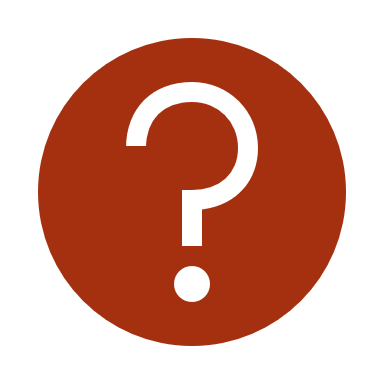 12